Должны летать,
Должны парить
И сделать всё, 
Чтоб лучше жить!
МО начальной школы №22
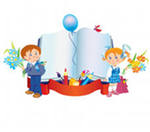 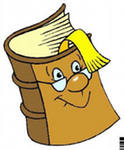 Представляем наш дружный педагогический коллектив учителей и воспитателей.
Это творческие люди, которые находятся в     постоянном поиске, осваивая 
    современные технологии обучения.
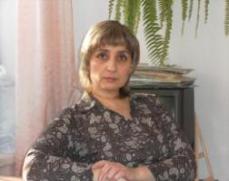 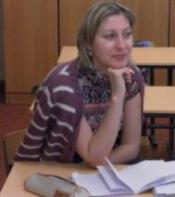 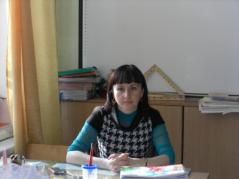 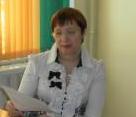 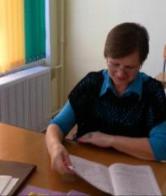 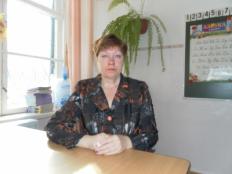 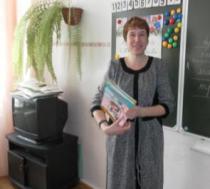 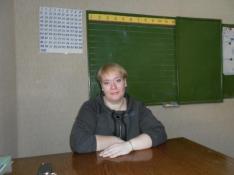 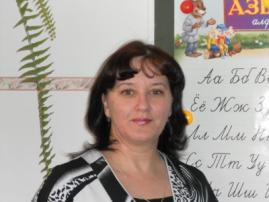 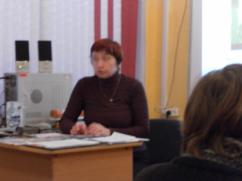 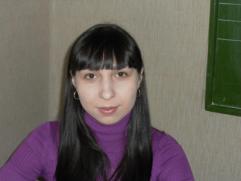 Сведения о педагогах.
Цели работы:
Повышения качества образования за счет освоения современных технологий, способствующих развитию учащихся и педагогов в творческом взаимодействии и сотрудничестве
Формирование образовательной среды, способствующей духовному, нравственному, физическому развитию младших школьников.
Задачи:
обеспечение перехода на комплексное использование современных информационных и педагогических технологий, обеспечивающих единое образовательное пространство и адекватные перемены в системе обучения;
Способствовать духовно – нравственному развитию, формированию физически здоровой личности, способной к творчеству и самоопределению
Воспитывать патриотизм, способность формированию активной личности с гражданской позиции.
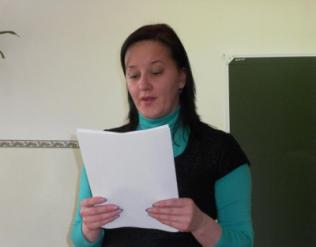 Выступления на МО.
Начальная школа – это 10 классов, где обучается  244  человека.
Увлекательные уроки.
Развивающее обучение.
Психологическая совместимость.
Спортивные игры и соревнования.
Весёлые праздники, представления.
Любимые учителя.
Мастер – класс.
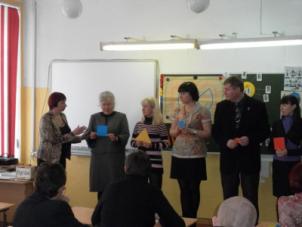 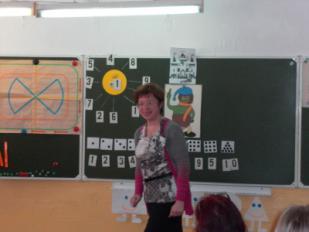 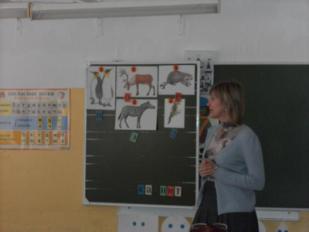 Сотрудничество с психологом школы.
Лисина Анна Леонидовна даёт рекомендации работы с детьми первых классов в рамках ФГОС
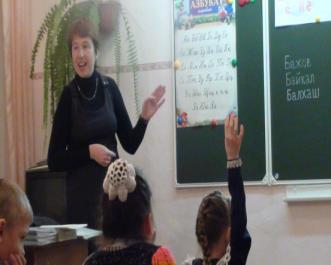 Открытые уроки в рамках МОпроводили Волкова Е. А и Косокина О. Г .
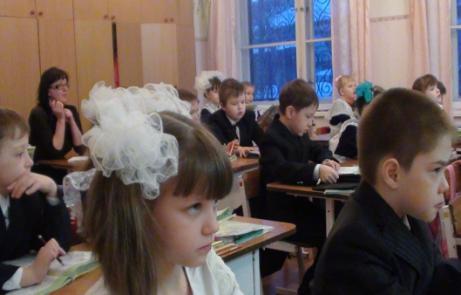 В рамках школьного методического объединения проводила урок математики Ивченко Е. В.
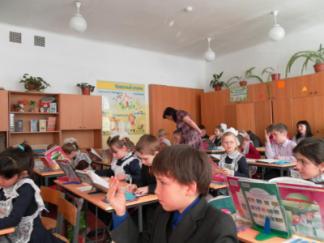 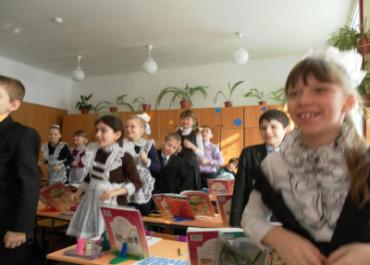 Неделя окружающего мира.
Неделя по  ПДД
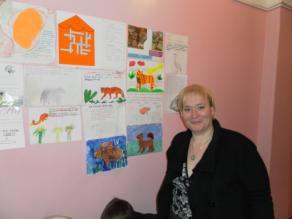 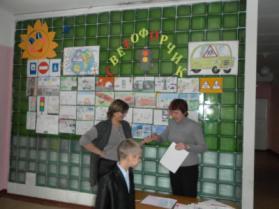 Животные «Красной книги»
Неделя «Русского языка»
Неделя «Математики»
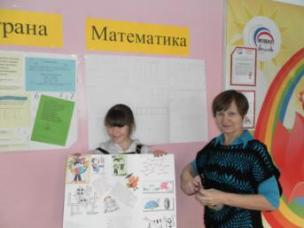 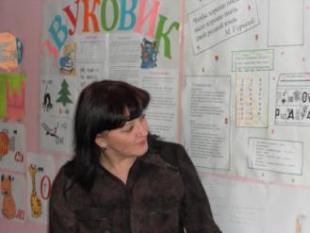 Участие учителей начальных классов  в  общешкольных мероприятиях.
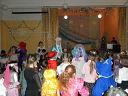 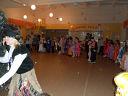 Олимпиадные недели.
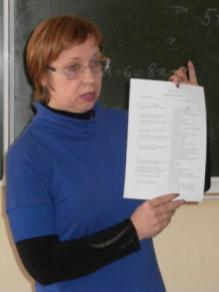 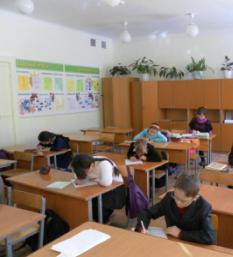 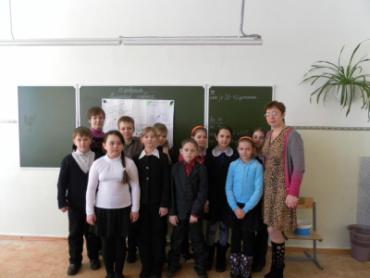 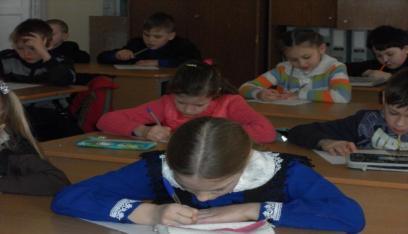 Наши победителиПДД
Русский язык.
Математика.
Окружающий мир.
Педагоги зарегистрированы на сайтах и печатают свои работы  «Школа. Ру», «Социальная сеть работников образования», «Первая ступенька»
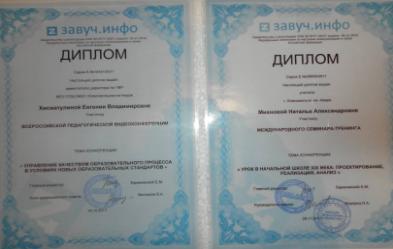 Участие педагогов в интернет - семинарах.
Участие в городских мероприятиях.
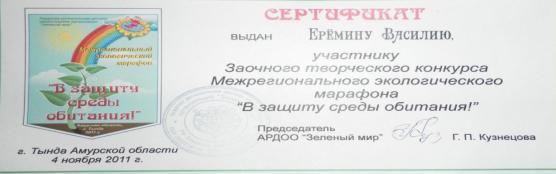 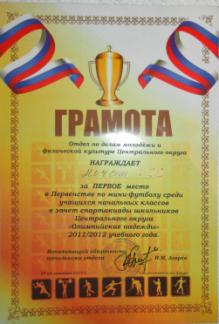 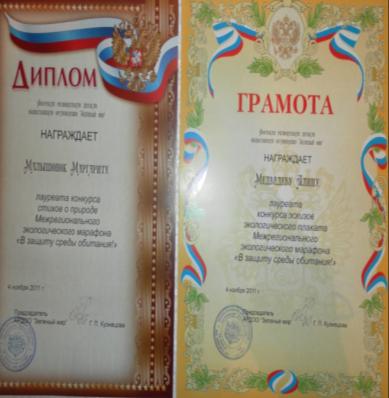 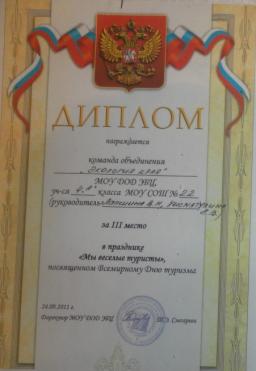